Instrumentation Challenges and Computational Challenges
                                Developments since EPPSU 2020
                                       - a (hopefully not too) personal selection -
Roman Pöschl
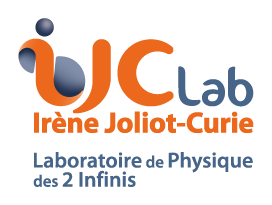 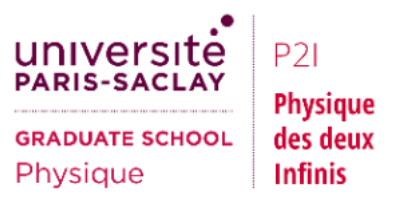 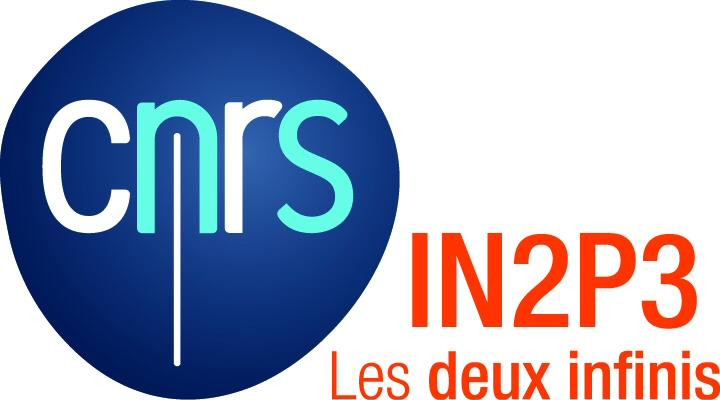 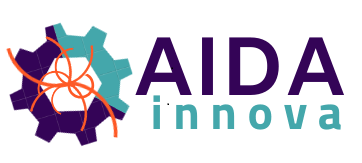 Supported by
R.P. Is indebted to a number of distinguished colleagues in particular Marc Winter, Paul Colas and David Rousseau for having provided input to this talk
IRN Terascale/GT01 Meeting – October 2024
EPPSU 2020 – Brief recap
From Briefing Book EPPSU 2020
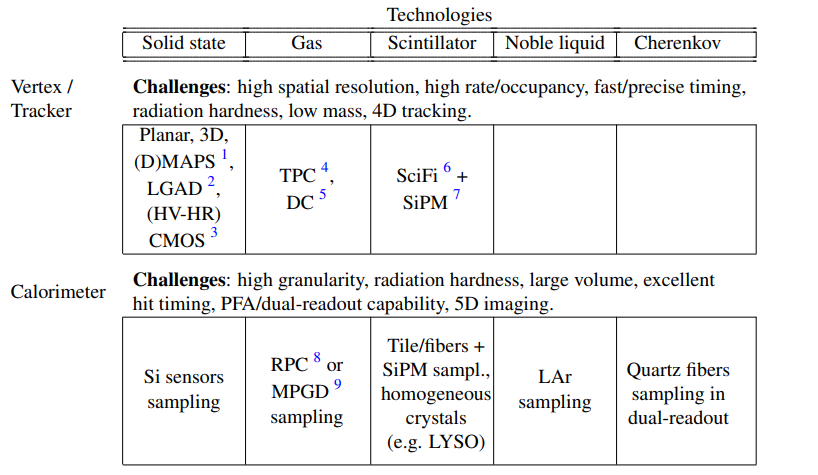 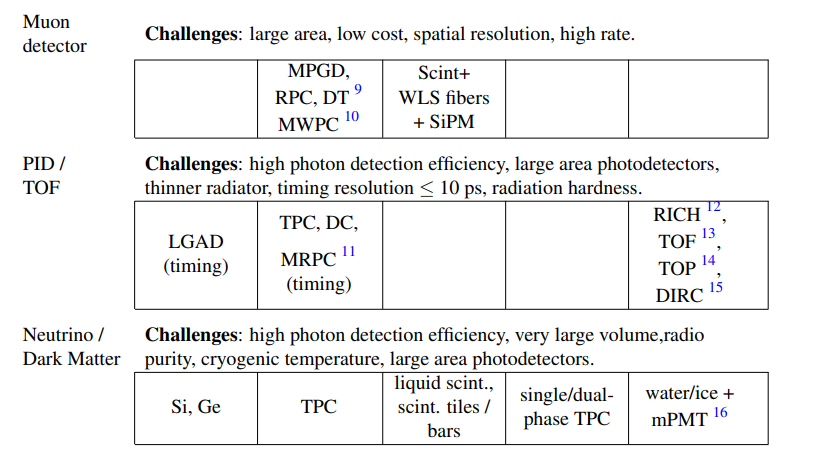 The EPPSU charged ECFA to develop an R&D Detector Roadmap
‹#›
The Roadmap Document(s)
ECFA R&D Roadmap
 CERN-ESU-017 https://cds.cern.ch/record/2784893
 248 pages full text and 8 page synopsis 

Endorsed by ECFA and presented to CERN Council in December 2021

The Roadmap has identified 
 General Strategic Recommendations (GSR)
 Detector R&D Themes (DRDT) 
 Concrete R&D Tasks

Timescale of projects as approved by European Lab Director Group (LDG)
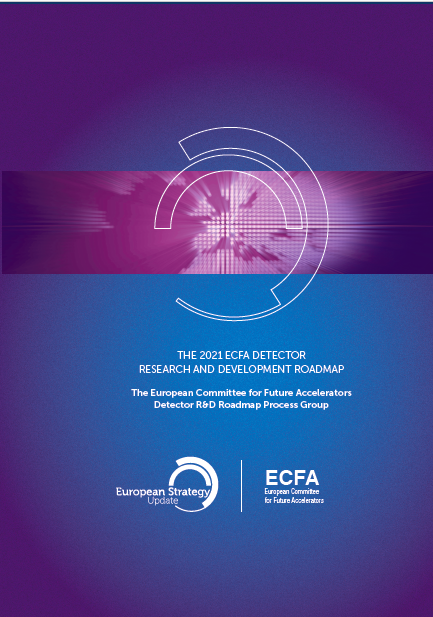 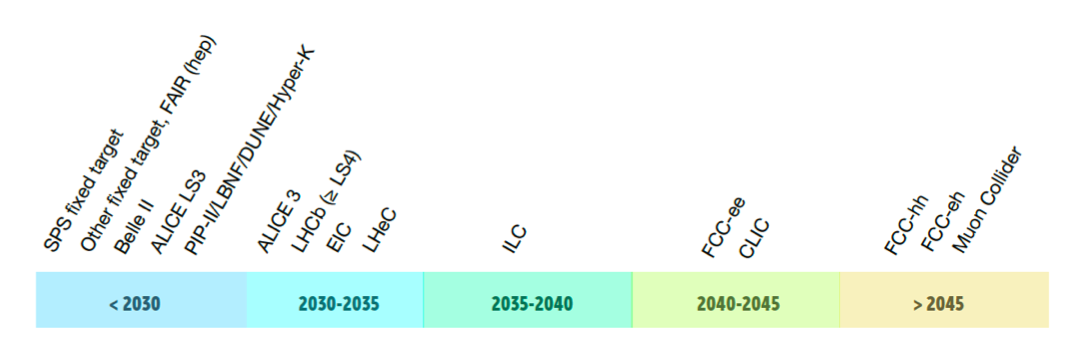 Guiding principle: Project realisation must not be delayed by detectors
‹#›
Future Organisation of Detector R&D (in Europe)
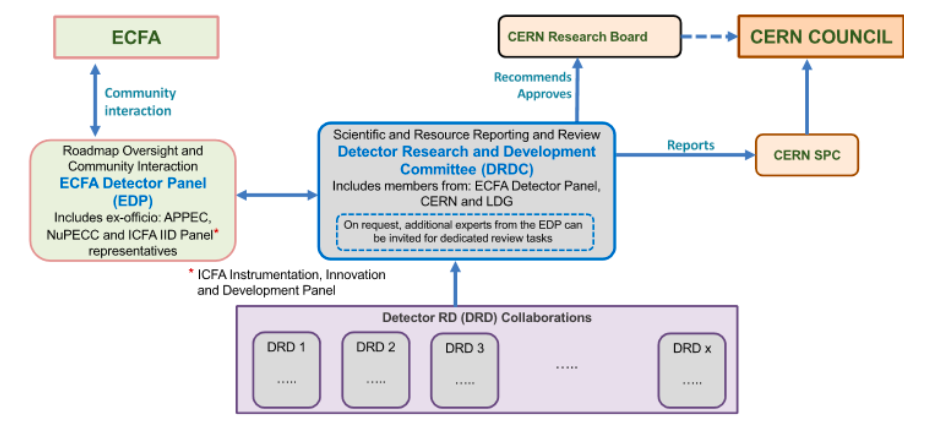 Detector R&D
Collaborations
DRDs are hosted by CERN and are therefore legally CERN collaborations 
World wide collaborations!
The progress and the R&D will be overseen by a DRDC that is assisted by ECFA
https://committees.web.cern.ch/drdc
Chair Thomas Bergauer of ÖAW/Austria
The funding will come from national resources (plus eventually supranational projects)
‹#›
Future Organisation of Detector R&D - The DRDs
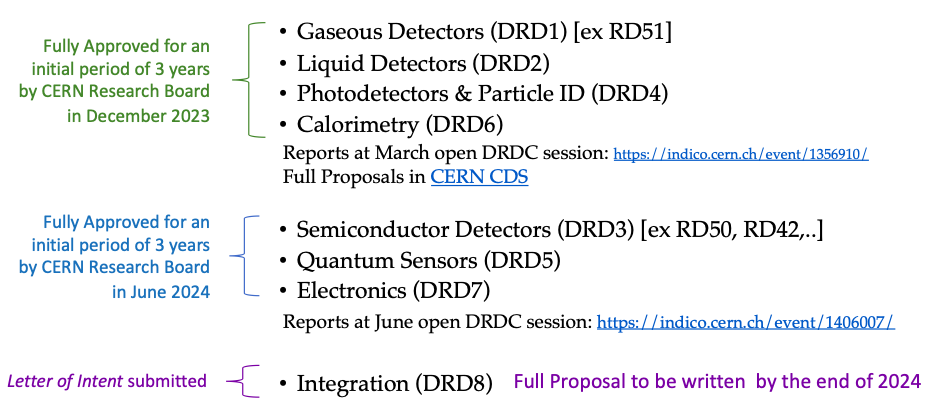 Thomas Bergauer, June '24
‹#›
Liquid Detectors - Science Directions
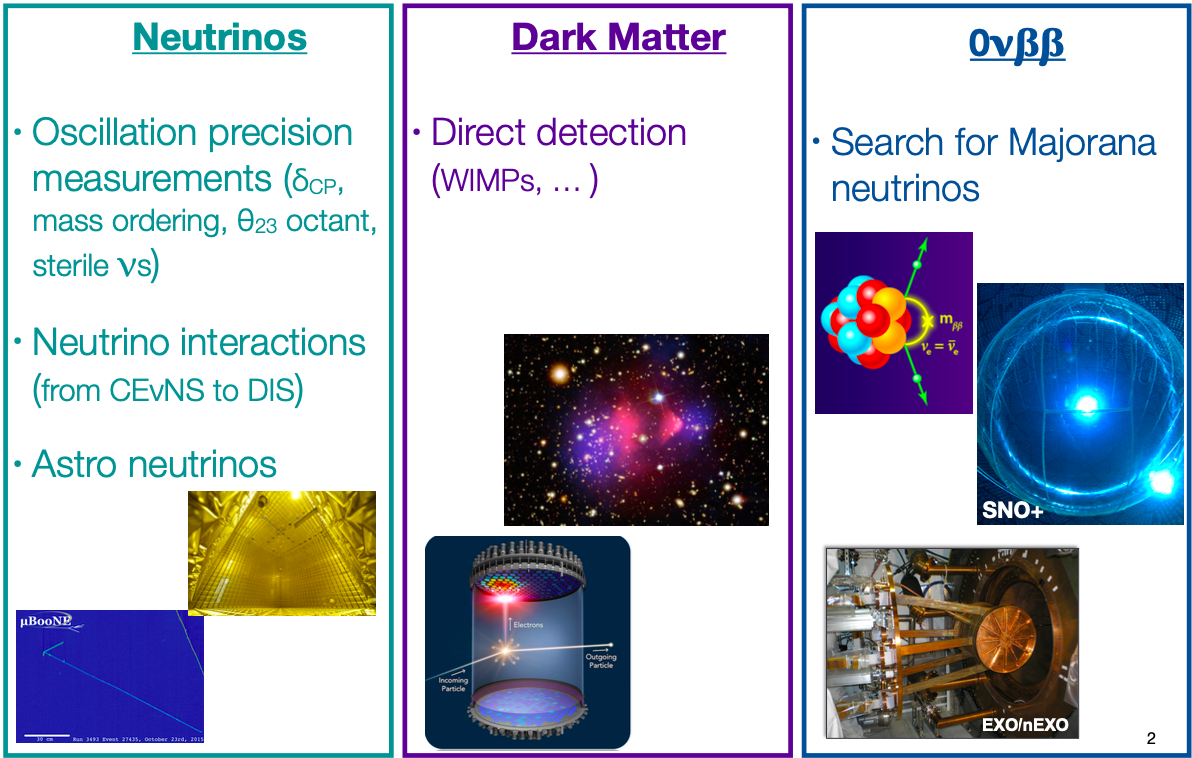 J.R. Monroe, 
DRD 2 talk, 
DRDC Meeting, 
March '24
‹#›
Liquid Detectors - Requirements
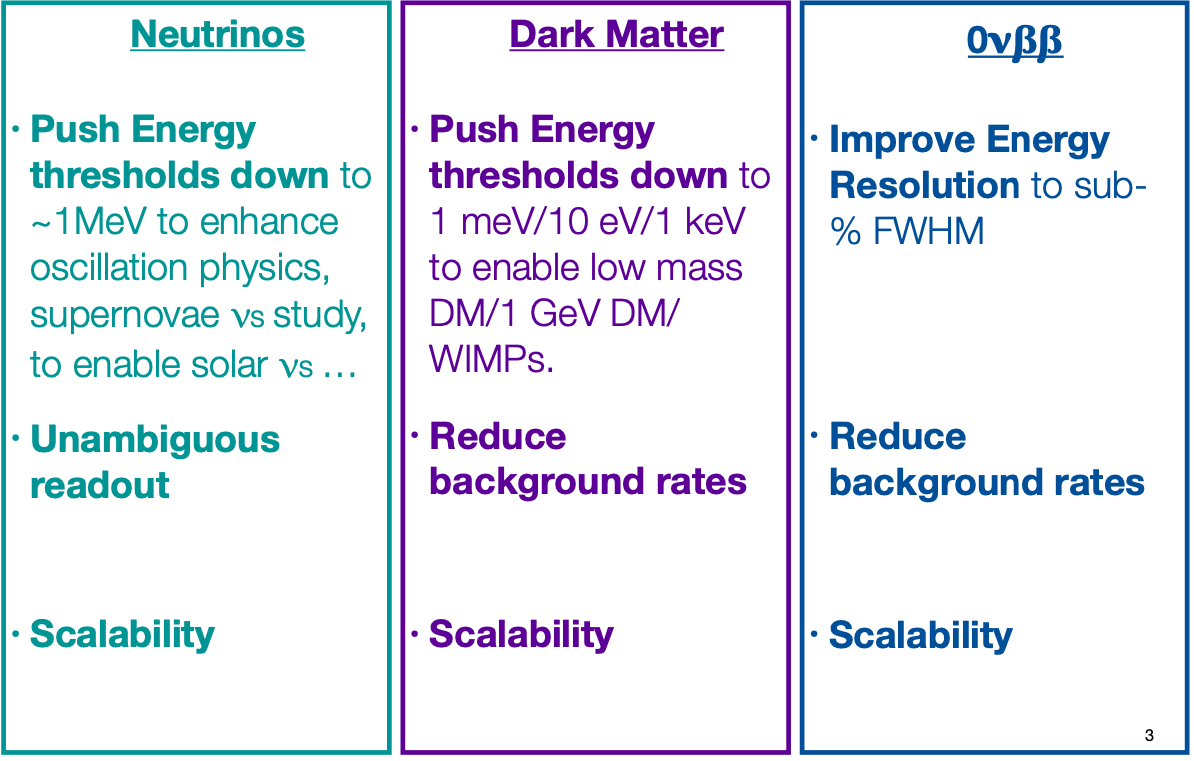 J.R. Monroe, 
DRD 2 talk, 
DRDC Meeting, 
March '24
‹#›
(Rough) Comparison – Hadron collisions ↔ e+e- collisions
Hadron-hadron collisions e.g. LHC
e+e--collisions
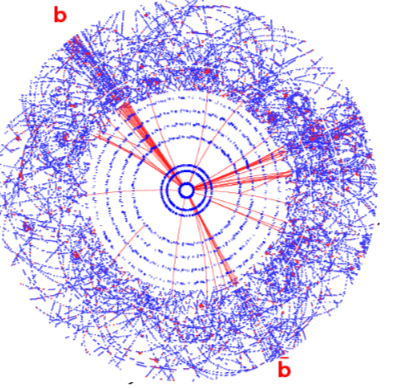 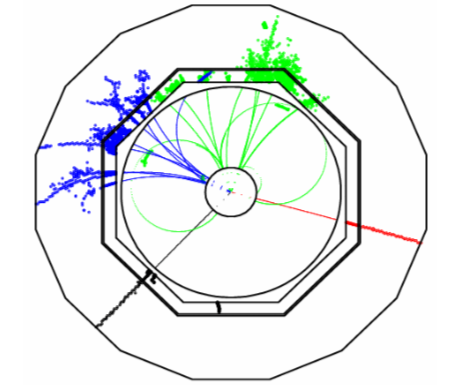 Picture Y. Sirois
Clean events
No trigger
Full event reconstruction
Busy events
Require hardware and software triggers
High radiation levels
‹#›
(Rough) Comparison – Hadron collisions ↔ e+e- collisions
Hadron-hadron collisions e.g. LHC
e+e--collisions
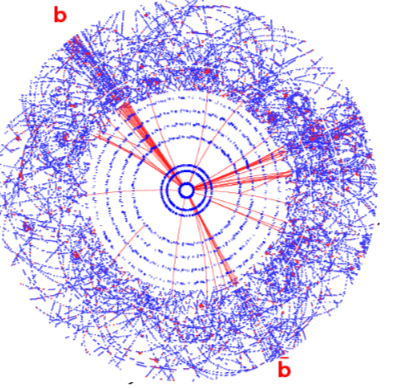 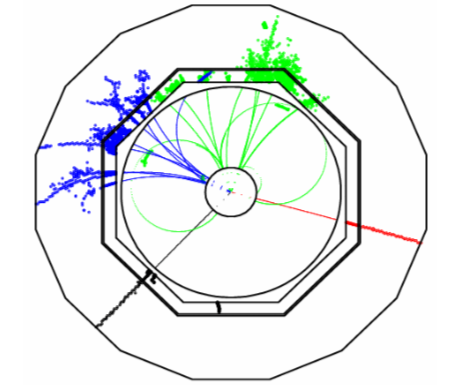 Picture Y. Sirois
EPPSU 2020 named clearly an e+e- Higgs factory as priority after LHC
Therefore many R&D activities have been targeted into this direction (and sets the priorities for this talk) 
However, community keeps an eye on future hadron and muon colliders
‹#›
Detector Hermeticity
Invisible Higgs decays
Hermeticity = Acceptance 
down to the beam pipe and 
no acceptance holes!
Missing Energy
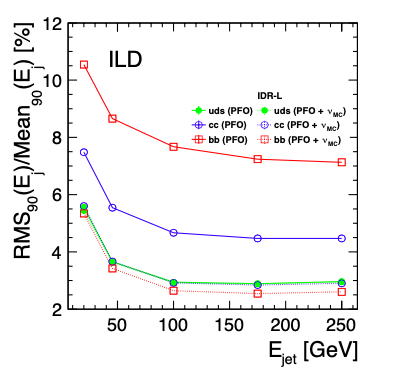 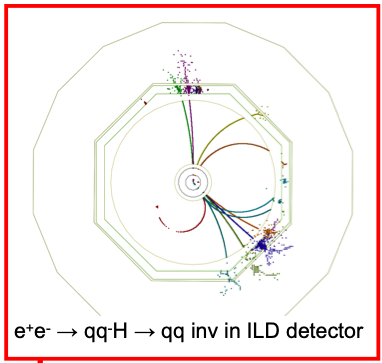 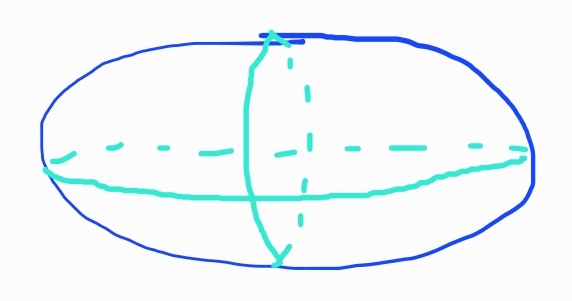 Rich events:
Heavy Quark asymmetries
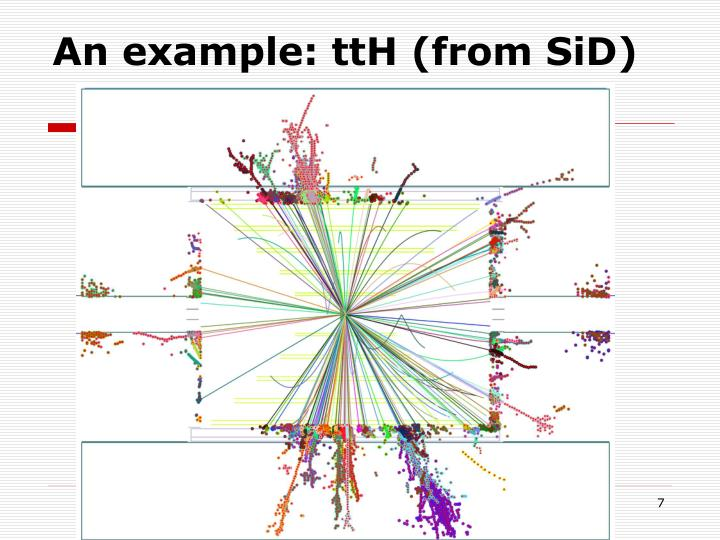 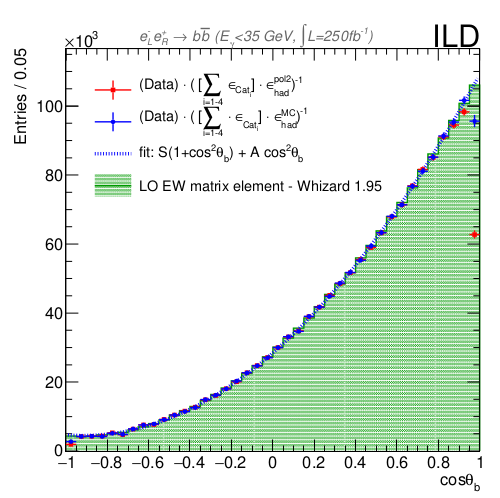 Detector Hermeticity requires is team effort
Vertex Detectors, Central Tracking and
                     Calorimeters
‹#›
Vertexing and Tracking
Determination of primary vertex 
 
Flavor tagging
Indispensable for analyses with final state quarks

 Quark charge measurement
 Important for top quark studies,
 indispensable for ee->bb, cc, ss, ...

Control of migrations:
 Correct measurement of vertex charge
 Kaon identification by dE/dx (and more)

Future detectors can base the entire measurements on
  double tagging and vertex charge
LEP/SLC had to include single tags and 
semi-leptonic events
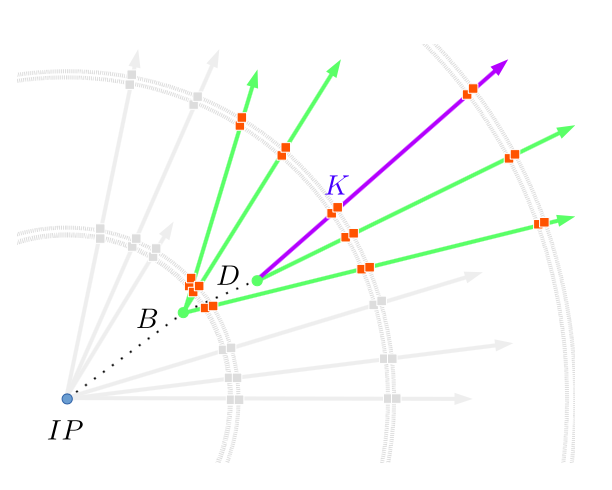 PhD thesis: S. Bilokin
A. Irles
‹#›
CMOS Sensors Silicon Tracking
Main asset: µ-circuits (steering, r.o., slow control) integrated on thin sensing substrate →  Monolithic & Thin (& Troom)
Numerous developments of custom design CMOS Pixel Sensors (CPS) on-going for vertexing and tracking devices foreseen to equip experiments at existing infrastructures (LHC, KEK, PSI, …) and future colliders (eIC, FAIR, FCCee/hh, CEPC, ILC, C3, …) 
Some R&D for ECAL
Optimisation imposes hierarchising conflicting requirements:
       Spatial resol. / Timing / Mat. budget (power) / Rad. Tol. / Hit rate
-      Dependence on CMOS process (foundry) characteristics
Frameworks: CERN-EP, DRD, ITS3 (main driver for Higgs 
        factories: 65 nm techno with stitched curved sensors)
3 predominent foundries: TJsc, TPSCo, L Foundry 
System Integration is crucial for realistic detector optimisation:
         .   Air cooling at which price ?
         .   Services → impact on FW region ?
          .  Impact on choice of sensor technology and design ?
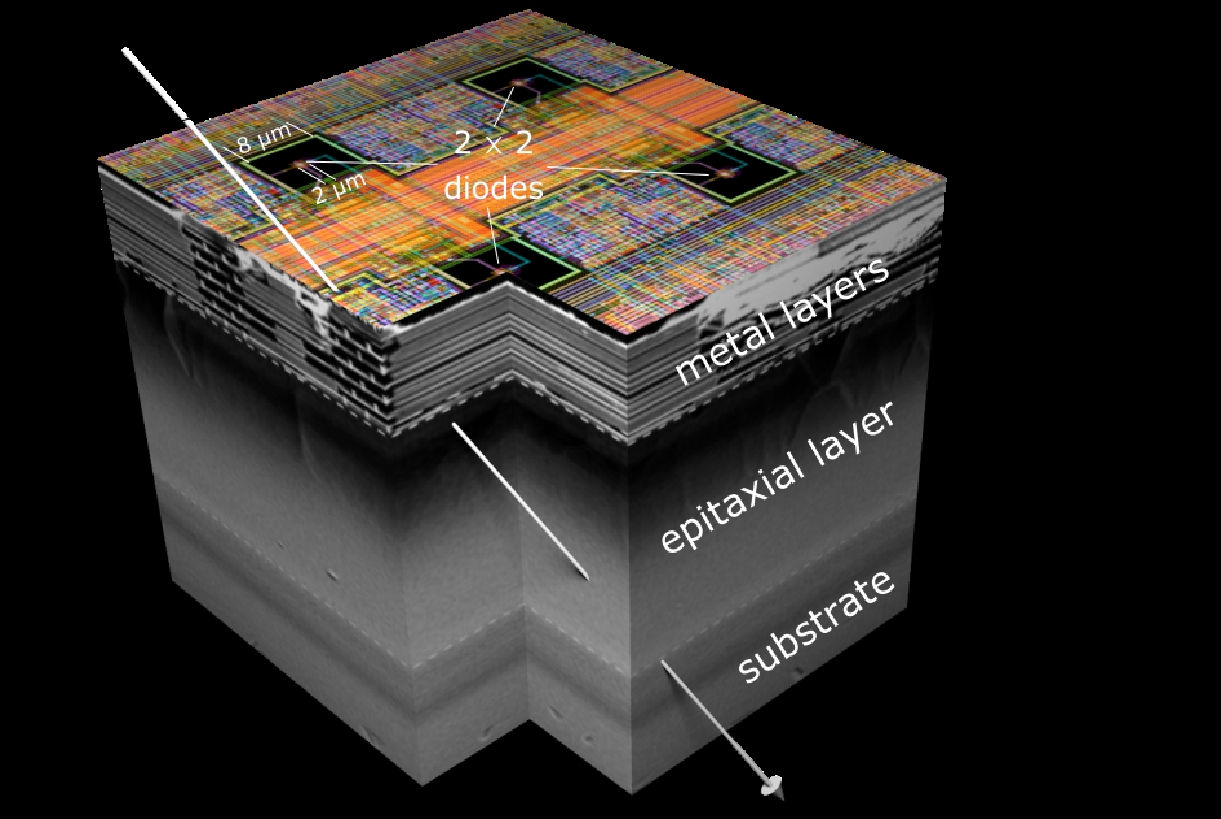 Courtesy of Marc Winter
‹#›
Ambitioned Performances
Spatial and pointing resolution :    < 3 µm and Rin ≤ 15 mm
Time stamping :
       -   Z pole running:  << 1 µs ?
       -   for        > 200 GeV : O(1) µs
Material budget / single layer: ≤ 0.15 % Xo
      →  no active cooling inside sensitive volume (air flow only ?)

 Remarks:
      -  minimise beam pipe material budget and radius  
      -  exploit at best low radiation levels and backgrounds 
         (as compared to LHC)
      -  system optimisation should minimise bulk of services (end-caps !)
      -  Z-pole and H-top operations could involve two different vertex detectors
Application   dependent Trade-off
Courtesy of Marc Winter
‹#›
Vertex Tracking for Higgs Factories
Low material budget is overall challenge
Major step through ALICE upgrade
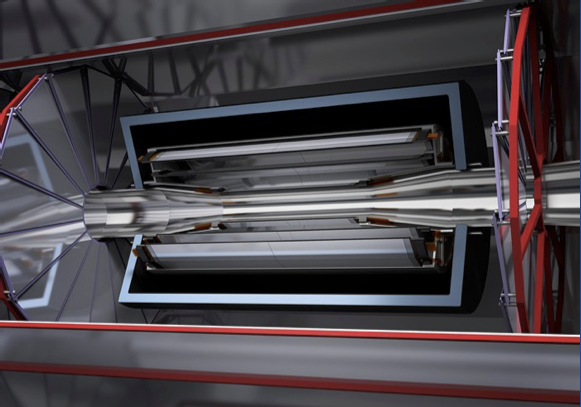 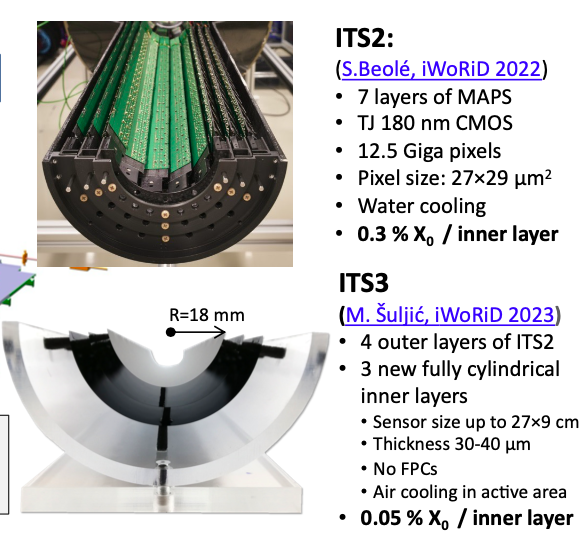 Big question: Radius of beam pipe
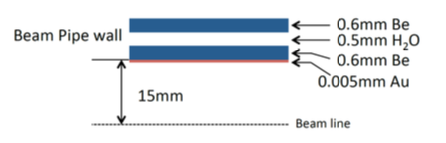 Considerable material reduction by application of
bent layers
=> No carrier structures
‹#›
Central Tracking With Silicon – Example ATLAS ITK
Pixel Detectors
Structure of ITK Pixel Module
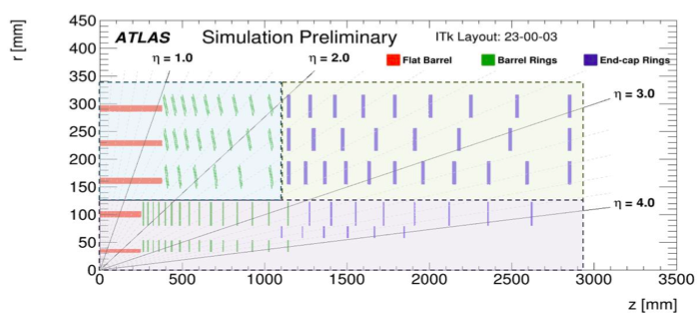 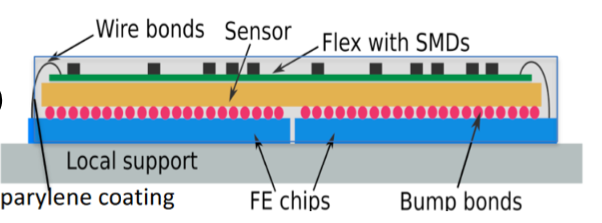 Silicon tracking yield excellent single point resolution
Typically O(few μm) 
Less measurement points than gaseous tracking
LHC Detectors feature large silicon tracking
... that undergo currently a major upgrade
Many proposals for future detectors will also feature a large silicon tracking volume
Strip Detectors
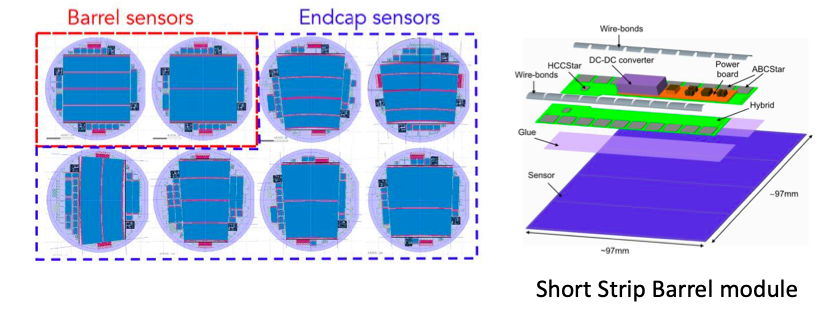 ‹#›
Timing (not only) for Tracking
Pioneered by LHC Experiments, timing detectors may require adaptation for Higgs Factory Experiments
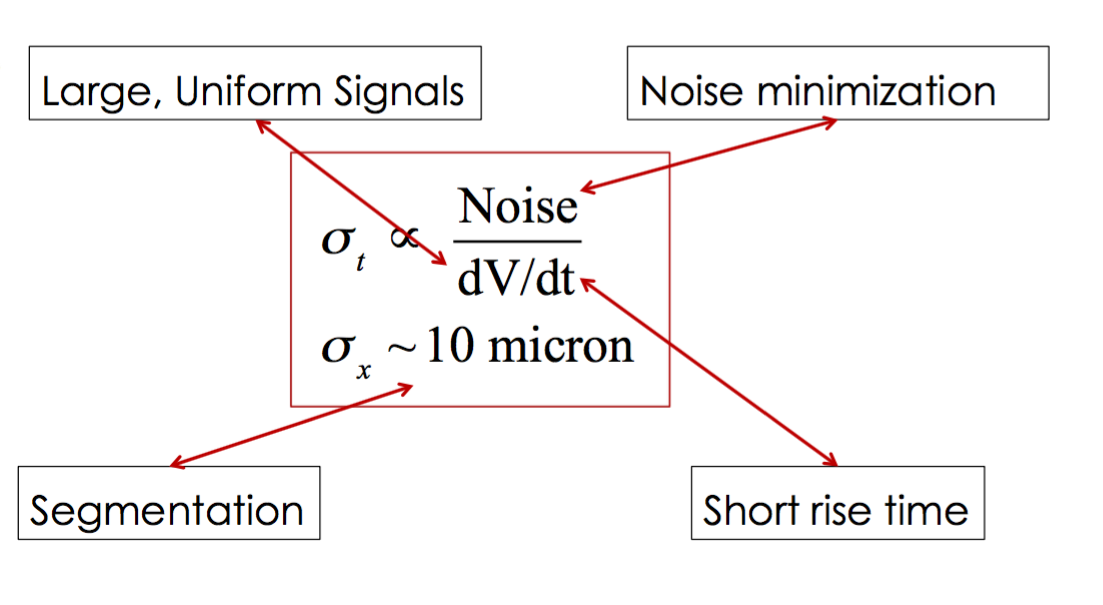 Working horse LGAD
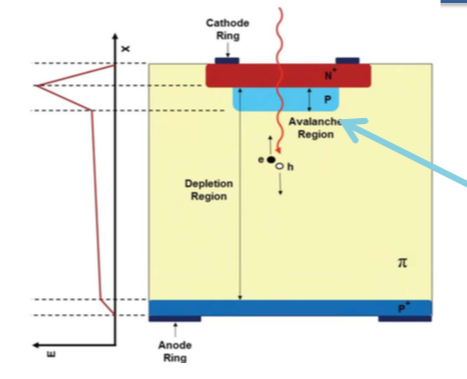 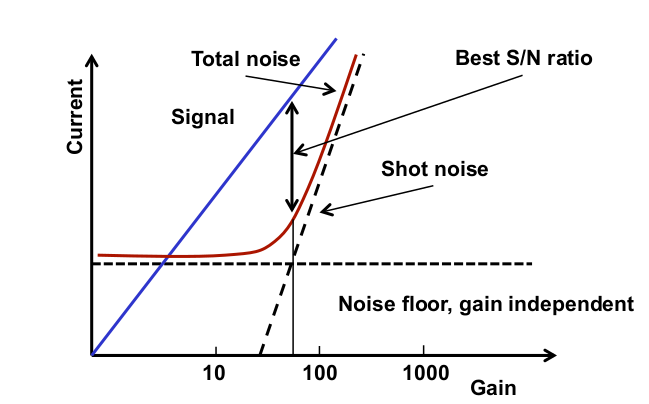 Better dV/dt by “active” Si diodes ? => Low Gain Avalanche Detectors
LGADs applied for ATLAS HGTD and CMS ETD
Expect time resolution σt ~ 30-50ps
Combining  LGADs with tracking devices is current major R&D topic
=> 4D tracking
‹#›
Central Tracking
“Royal” task of central tracking system
Precise measurement of charged particles in e.g.
Option 1: All silicon tracking
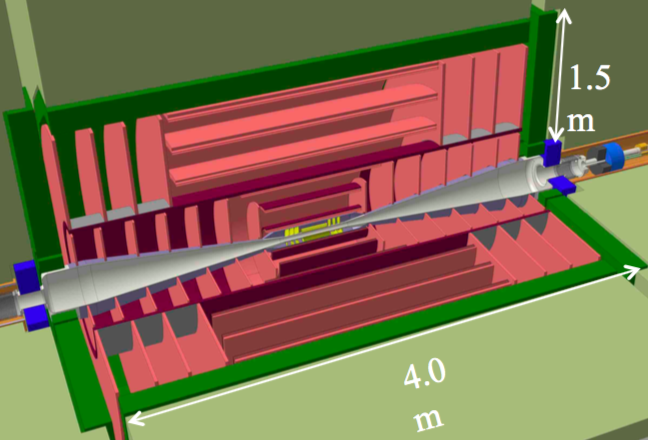 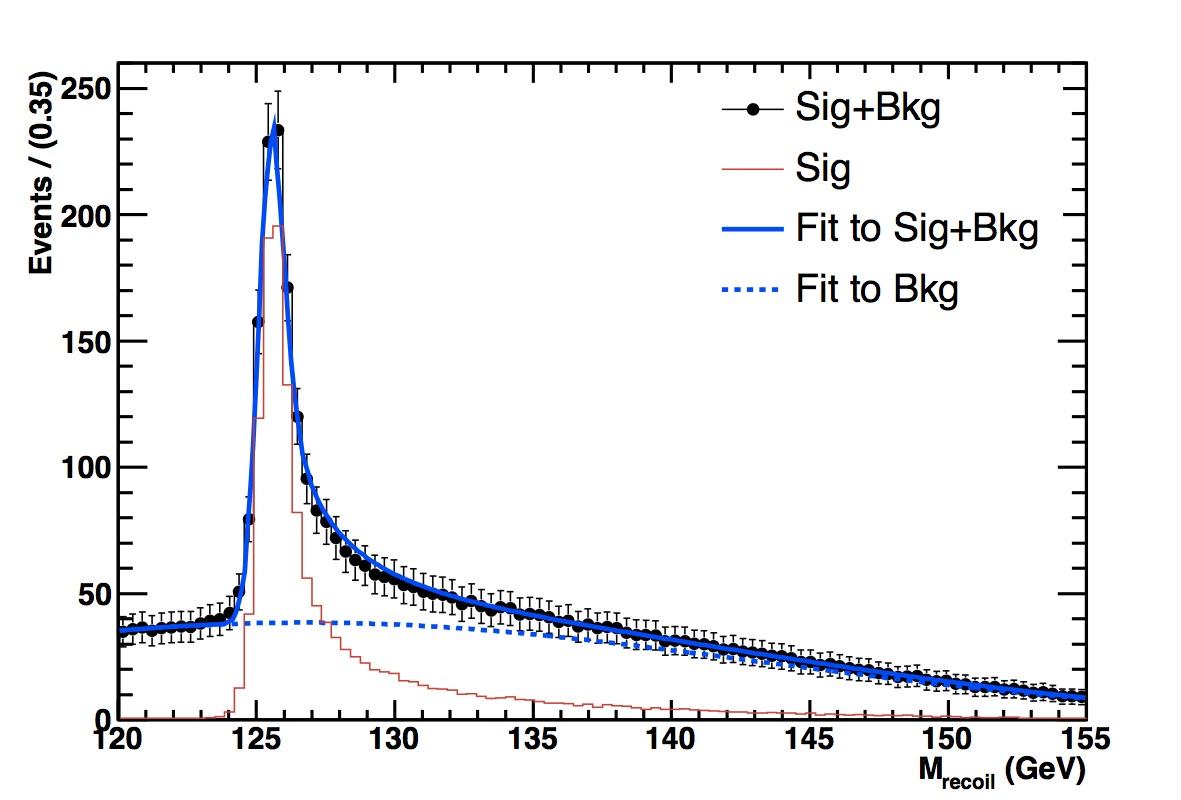 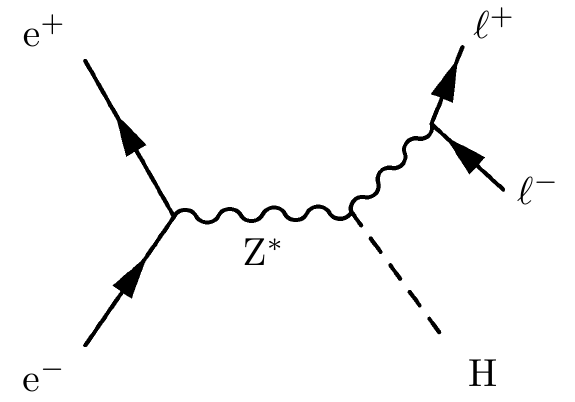 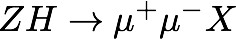 Option 2: Gaseous tracking
Gluckstern Formula:
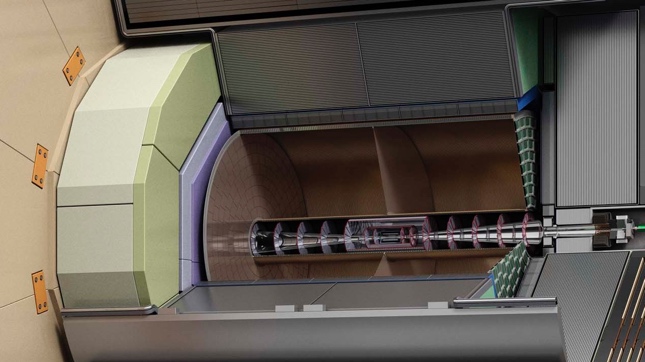 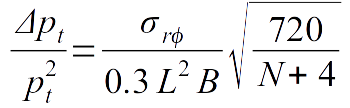 Relates track momentum resolution with
single point resolution σ with Number of hits and track length L and magnetic Field B
‹#›
Gaseous Tracking Systems at Future Colliders
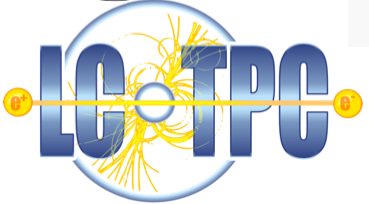 R&D for LC TPC is organised in                       Collaboration
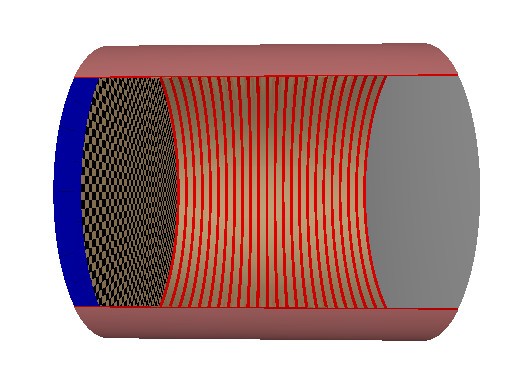 Fieldcage
Gasvolume
B, E Field
Readout Layer
Gas Amplification
Cathode
Charged particle ionizes Gas
 Electron cloud drifts to Anode (Readout layer)
 Transversal diffusion is largely suppressed since E || B 
z Coordinate: z = vd · td  (vd,  td drift velocity and drifttime,respectively 
 rφ  Coordinate by segmented Readout layer
‹#›
Central Tracking – Gaseous Tracking - TPC
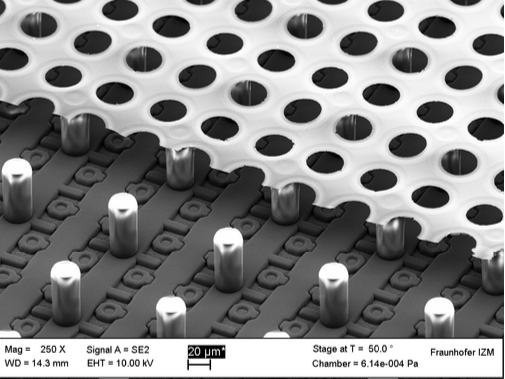 Micropattern Gas Detectors - Pads : 
T2K/ND280 (near detector at JPARC neutrino oscillation experiment) started in 2023-24 
using a technology envisaged for a pad TPC : resistive Micromegas. This allows developments relevant for a Higgs factory TPC : long term stability, algorithms for dE/dx measurements, gain calibration and charge spreading studies.


Pixels : Performance studies going on using DESY 2021 test beam data and simulations. dE/dx, dN/dx, resolution, chip alignment, distortions.


Ion backflow and distortions from space charge (common to all readout options) : R&D necessary and in progress for TPC application at  circular colliders, especially at the TeraZ. Here the ALICE Pb-Pb data are also useful. This also requires intense beam background simulations.
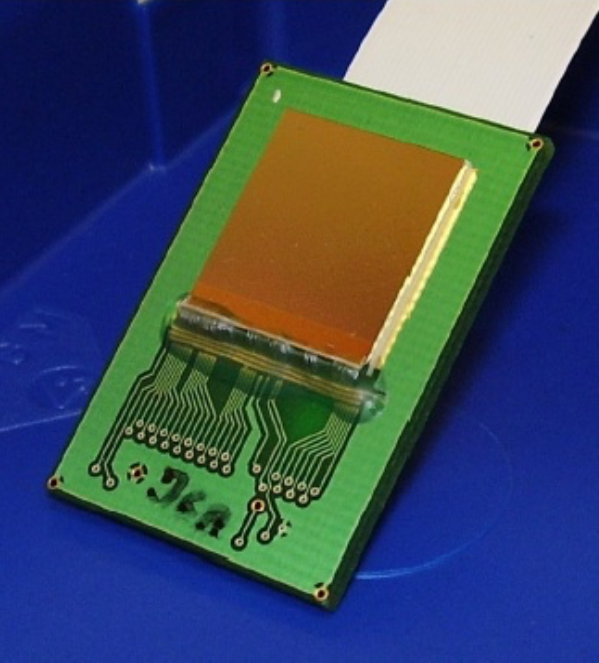 Paul Colas
‹#›
Gaseous Tracking – dE/dx in ILD
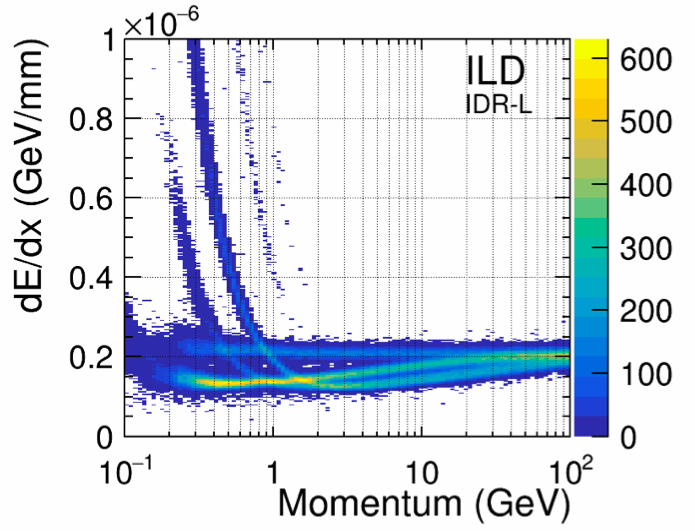 Up to 220 points for dE/dx in ILD
ILD targets resolution of at least 5% on dE/dx, 
Fine pixels avoid ambiguities 
=> most of the time all 220 Hits are available 
Test beam results are encouraging
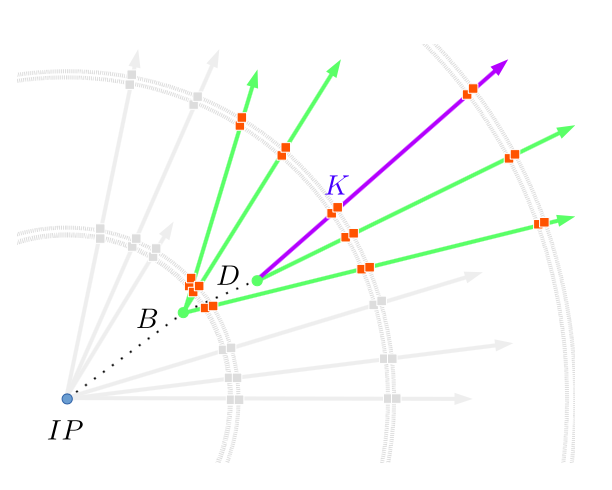 Applications of dE/dx:
Kaon identification in ee->tt, ee->bb, ee->cc, ee->ss
Supplementary to vertex charge measurement for heavy quarks
Increases statistics by a factor of two
Backbone of ee->ss 
Separation of W->ud and W->cs

Separation power pi/K 2-3 sigma at momenta above 2 GeV 
Degradation towards higher momenta
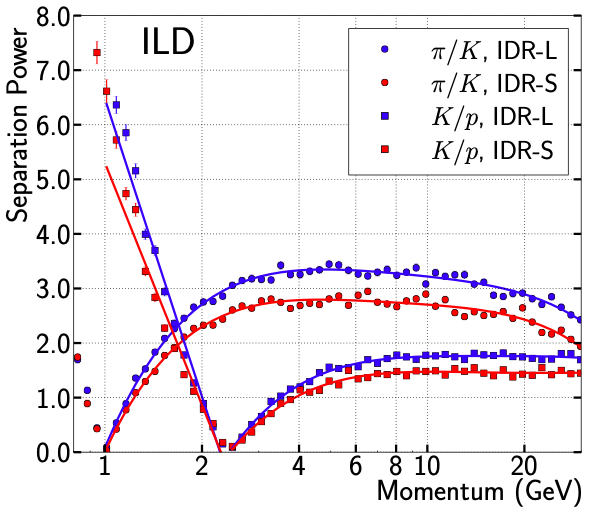 ‹#›
dE/dx → dN/dx – Cluster counting
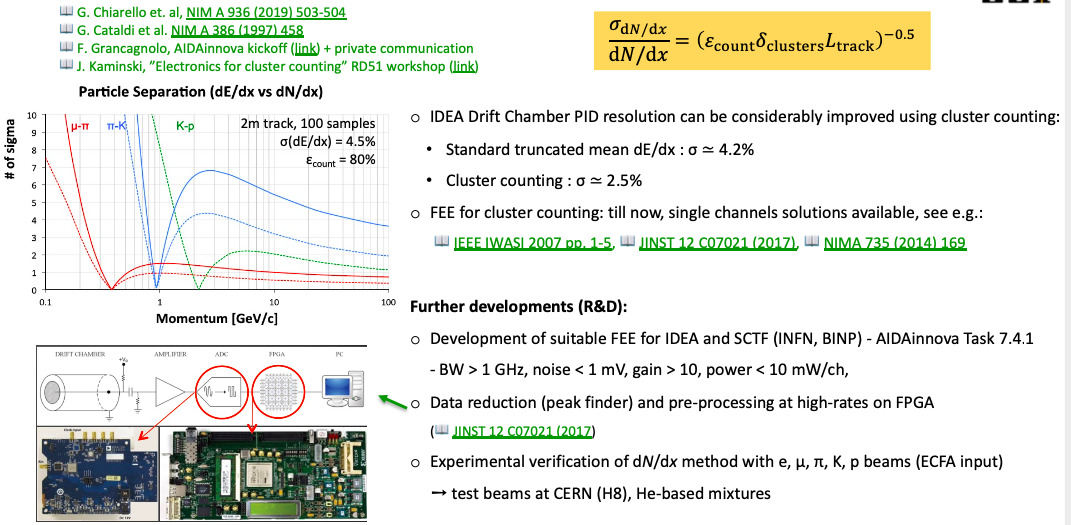 ‹#›
In absence of gaseous tracking
Two options (not mutually exclusive)
ToF System
Cerenkov Detector
Three options:
DIRC:                                 6- 7 GeV/c
Focusing Aerogel RICH:    9-10 GeV/c
Gaseous RICH:                10-30 GeV/c
à la J. Vavra
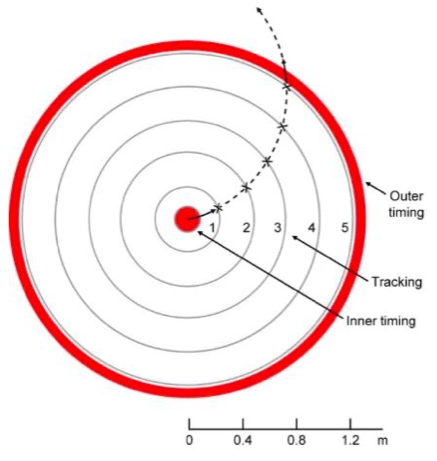 Gaseous RICH looked at for SiD:
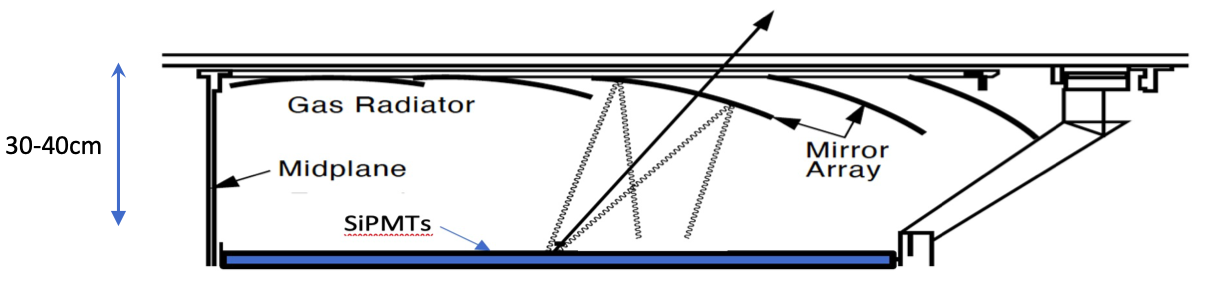 K. Stefanov, 
Pixel tracker for SiD
LCWS 2021
ToF and Cherenkov are options for PiD systems
Cherenkov most likely needed to go to high momenta
Both lead to ”compressed” tracking systems
Ongoing R&D to minimise this compression
(With two closed eyes)
ToF systems might work
up to 10 GeV
‹#›
(Large scale) gas detectors
Example CMS Muon System
https://cms.cern/detector/detecting-muons
Trend: Multi Layer Chambers
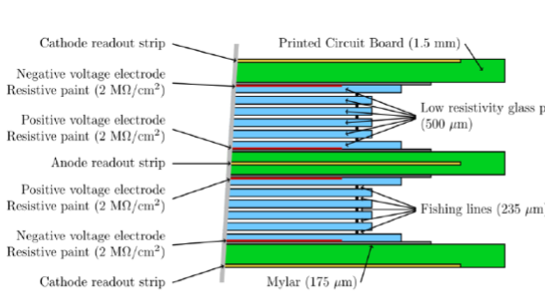 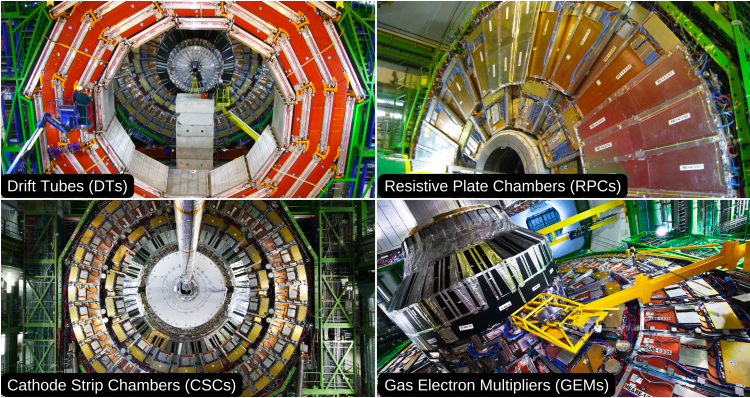 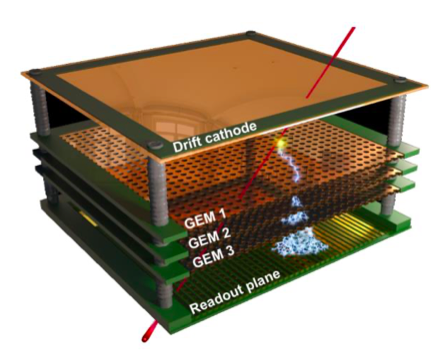 Gas chambers are also options for calorimetry
‹#›
MRPCs for fast timing
MRPC developments for fast timing (D7.2): 
      - MRPC with 10 layers and 230μm gaps. 
      - Glass sheets with low-resistivity (LRG ~109 Ωcm),
        and high-resistivity glass (HRG ~1012 Ωcm) used. 
     - Standard (98% C2H2F4 2% SF6 GWP 2040) and ECO  
       (100% HFO1234ze GWP 6) gas mixtures were used.
  Good performance of LRG, even with ECO gas, but
      at much higher voltage (+4kV).
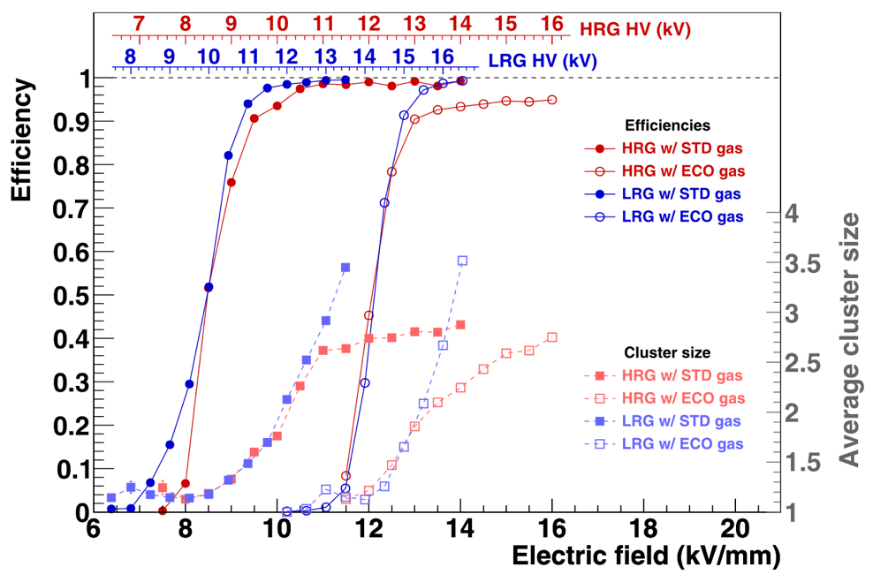 Rate performance with beam spot of 4 cm2
Time resolutions measure: ~100ps
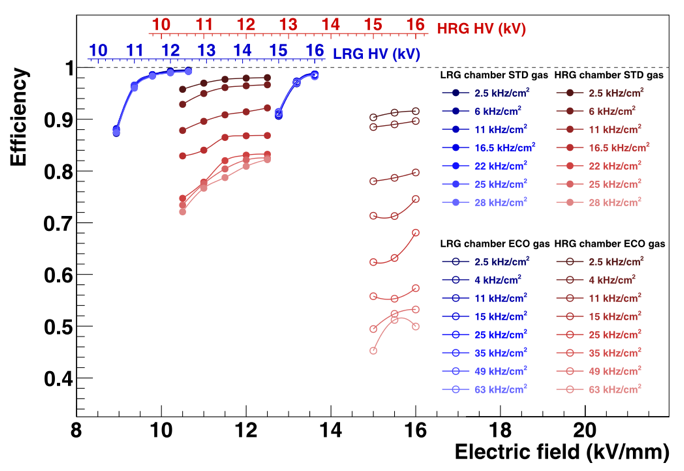 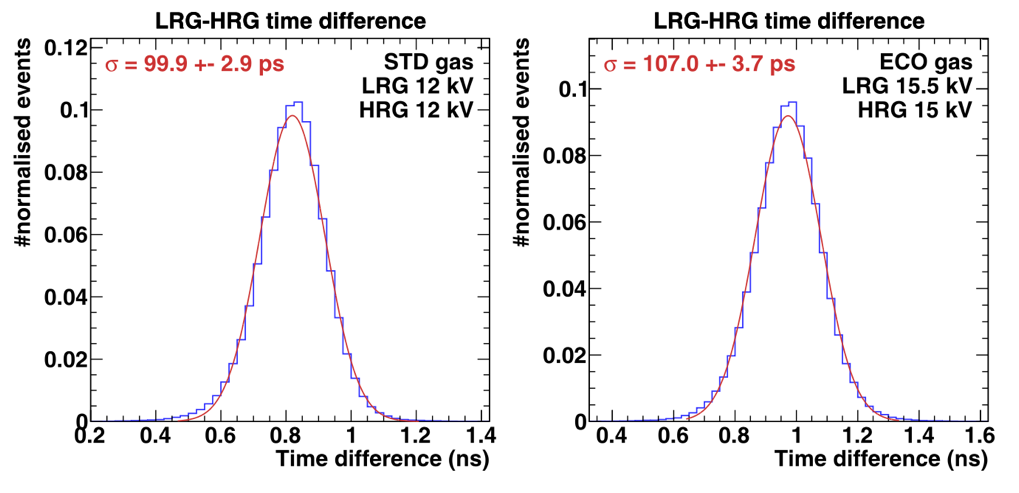 B. Schmidt,
AIDAinnova Midterm Review
‹#›
Requirements for calorimetry at future colliders
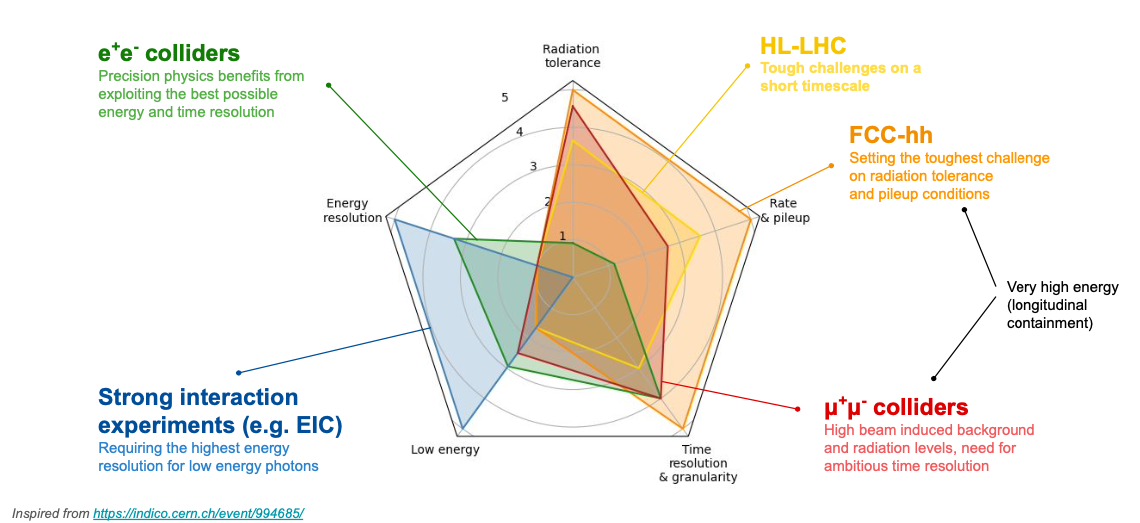 M. T. Lucchini, 1st Calo Community Meeting
‹#›
Jet energy resolution – Different approaches
High pixelisation to exploit tracking as much as possible
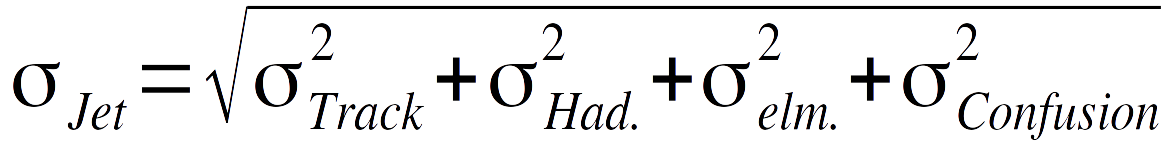 Optimise for hadronic
energy resolution
Optimise for electromagnetic
energy resolution
‹#›
Imaging calorimeters
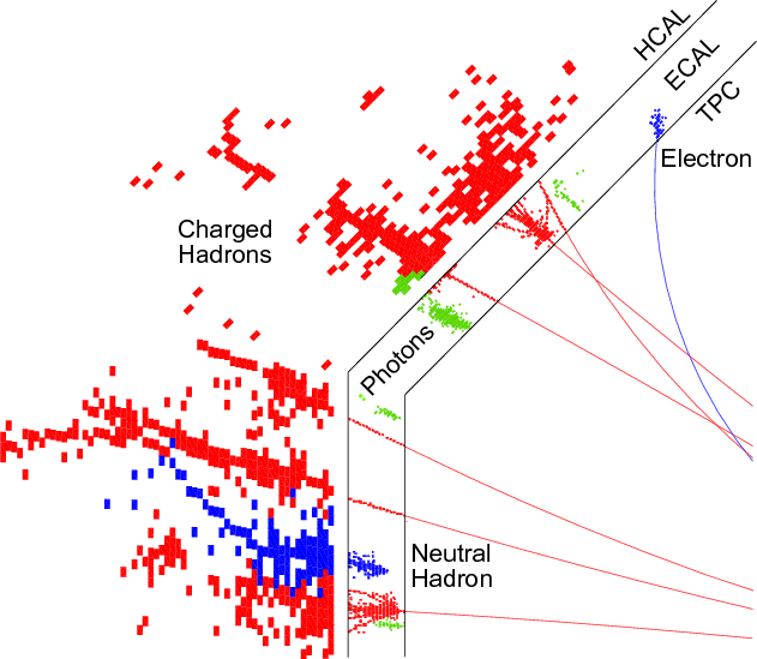 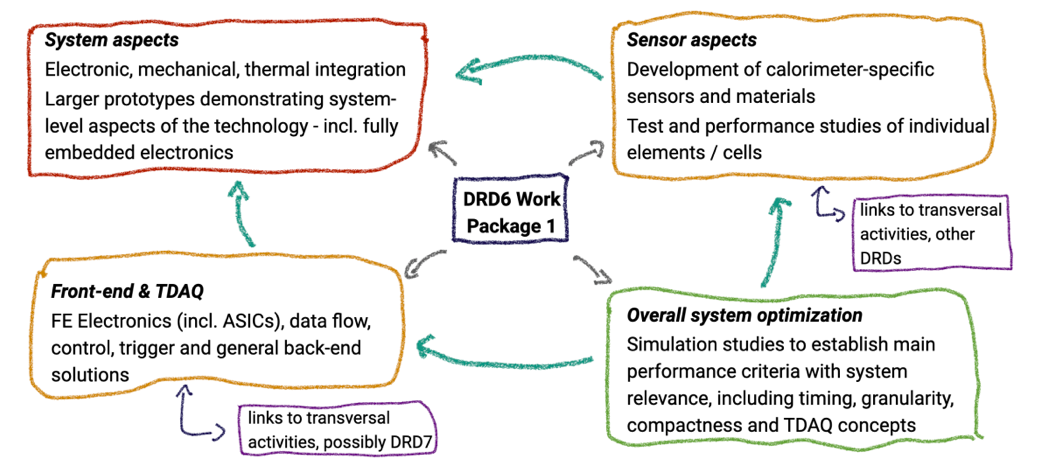 Challenges:
High pixelisation, 4pi hermetic -> little room for services
Detector integration plays a crucial role

New strategic R&D issues
Detector module integration
Timing
High rate e+e- collider (such as FCCee)
Imaging calorimeters provide the high separation power for Particle Flow
‹#›
Future Noble Gas Calorimeters
LAr Calorimetry is proven technology since a few decades
   ATLAS, H1, DO, NA31  

Challenge is to make the technology “fit” for
   future hadron and lepton machines

Design is driven by particle flow
ATLAS Jet-Energy resolution based on PFA 
~24% at 20 GeV and 6% at 300 GeV  

=> Increase of granularity 
Goal: Factor ~10 w.r.t. ATLAS LAr Calorimeter
220 kCells -> ~2 MCells
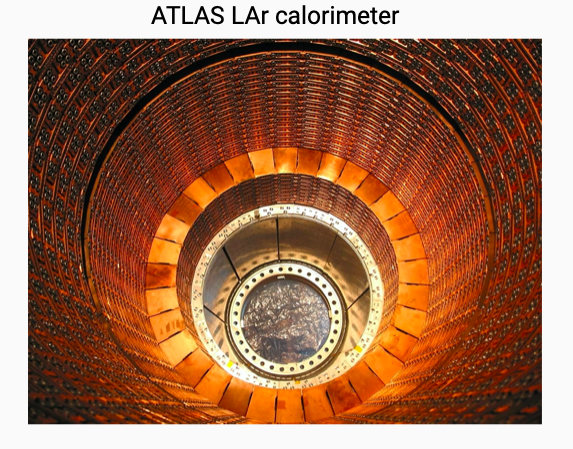 ‹#›
Future Noble Gas Calorimeters – How to increase the granularity
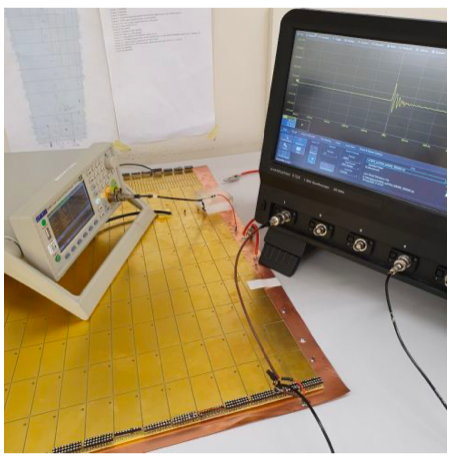 Development of a multilayer PCB
HV Layer on both sides
Readout layer on both sides
Connected to signal trace
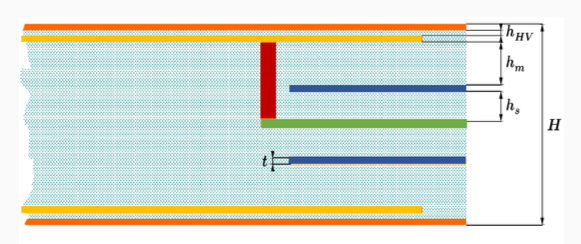 Challenges:
Control number of signal traces
Big number of capacitances => Noise
Goal is 300 keV Noise for 200 pF cell (S/N > 5) 
FCCee allows for higher integration times
Cold electronics?
One signal trace is economical solution
   to reduce signal traces
Pick-up of signal from both sides increases S/N
‹#›
Optical calorimeters
MaxiCC
More than e.g. imaging calorimeters optical calorimeters put emphasis
   on the electromagnetic energy resolution
(Liquid Noble) interpolates a bit between these two cases
Elm. resolutions down to 1-2%/√E are envisaged
Advantegeous for Higgs Factory, indispensable for Heavy Flavour
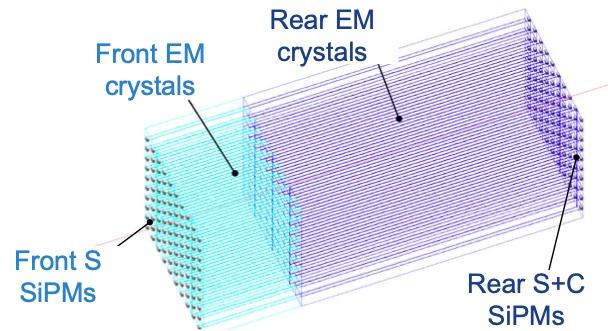 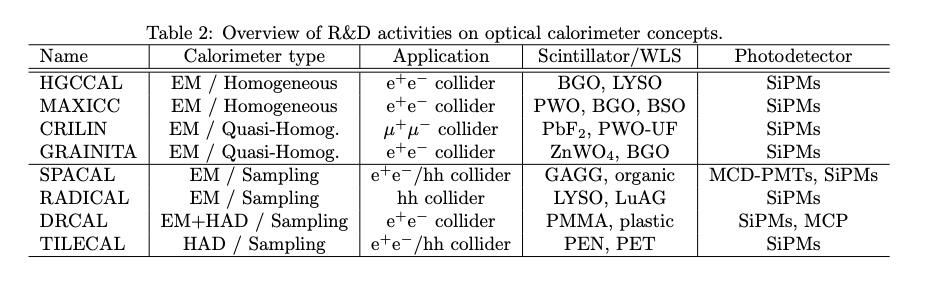 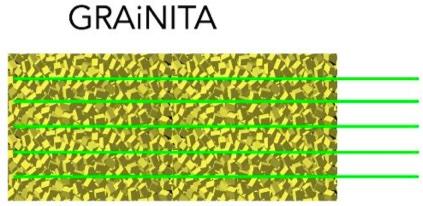 SpaCal
Main challenges
Find the good optical material 
Find the adequate photosensor
Move from table top to system
First project to fully make this step is SpaCal (LHCb)
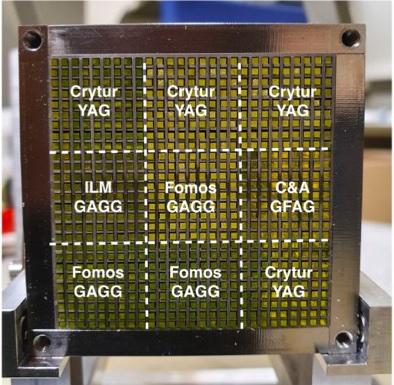 ‹#›
Novel optical materials
Radiation hard optical materials with 
  ultrafast timing response are required for 
  new detectors in HEP, nuclear medicine and 
  industry

A time resolution below 30 ps or even in the
  sub ps domain requires a better understanding
  of the fast signal production mechanisms in
   detection materials

Innovative test suites required for the combination
  of fast timing and radiation tolerance will be
  developed for the characterisation and 
  classification of materials 

Scalable and cost effective production techniques for the novel 
   materials have to  be explored together with the industrial partners
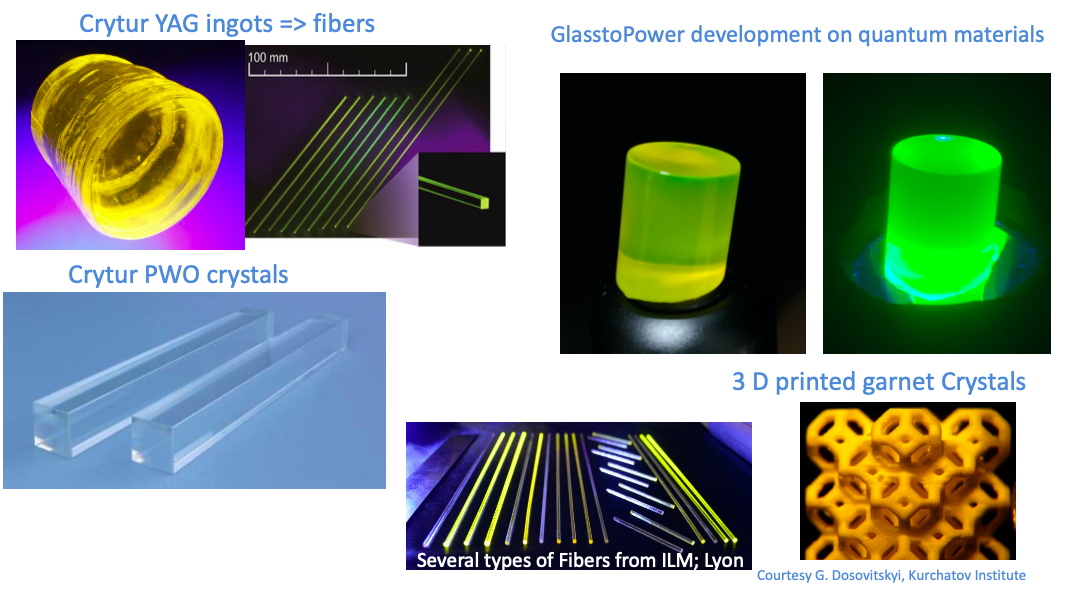 ‹#›
(Nano) Materials for optical calorimeters
V. Sola  
AIDAinnova Meeting
Valencia
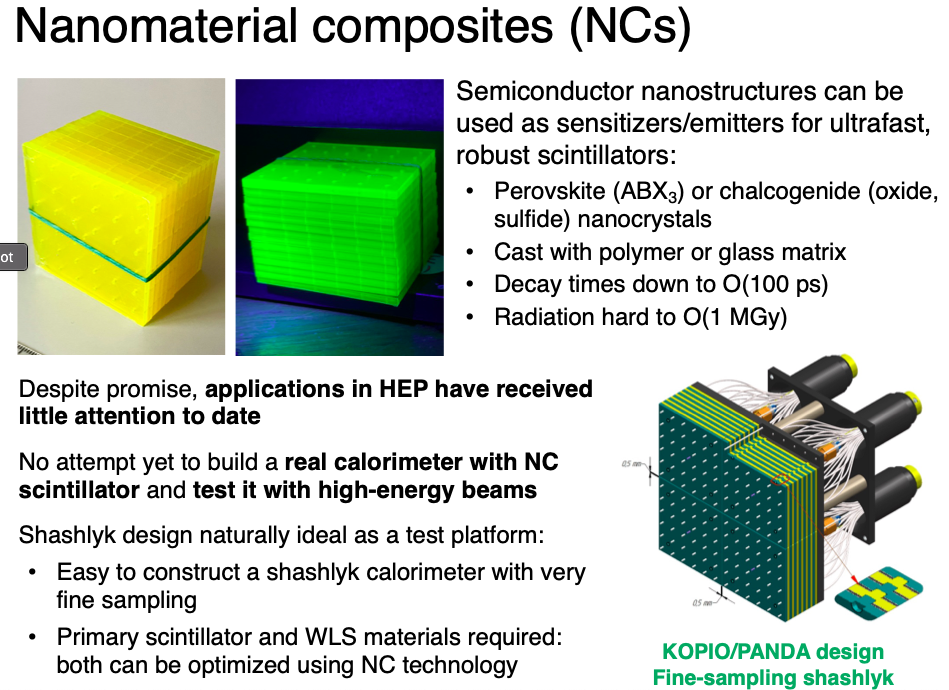 R&D on material has
Overlap with DRD 5
‹#›
Timing ?
Timing is a wide field 

A look to 2030 make resolutions between 20ps and 100ps at system level realistic assumptions 

At which level: 1 MIP or Multi-MIP?

For which purpose ?
Mitigation of pile-up (basically all high rate experiments) 
Support of PFA – unchartered territory
Calorimeters with ToF functionality in first layers?  
Might be needed if no other PiD detectors are available 
             (rate, technology or space requirements)
In this case 20ps (at MIP level) would be maybe not enough
Longitudinally unsegmented fibre calorimeters


A topic on which calorimetry has to make up its mind 
Remember also that time resolution comes at a price -> High(er) power consumption and (maybe) 
      higher noise levels
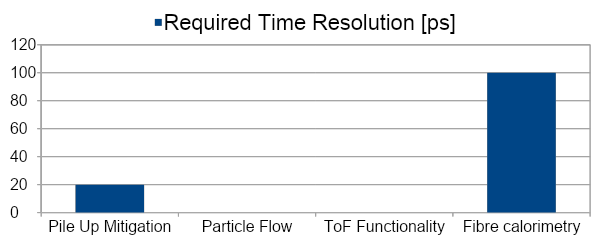 ?
?
‹#›
Calorimetry- Match Irradiation/Beam test Facilities Detector Needs
Message:

Beam test infrastructure is of vital need
for detector R&D

High quality detectors at future machines
need sustained support of
beam test facilities by lab managements

This costs money!
‹#›
Simulation
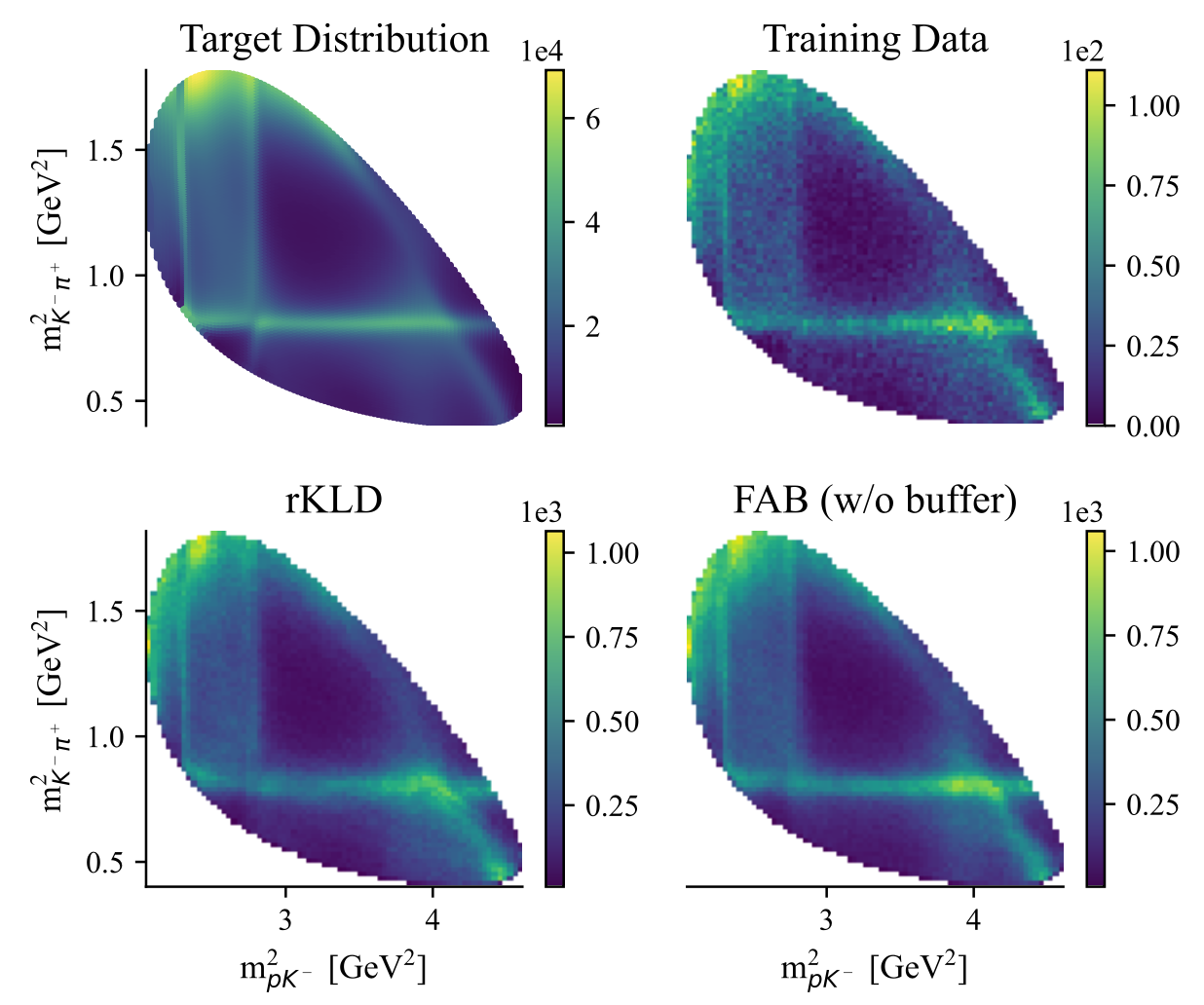 Simulation needs ~ typically 50% ofcomputation need
Detector simulation (Geant4) but also event generation N(p)LO
More data, precision physics🡺need for even more simulation
Generative models to emulate event generator and detector simulation
Physics simulator are still needed (keep them alive) to provide training data
Several orders of magnitude speed-up, but accuracy ?
Flow Annealed Bootstrap Meets Differentiable Particle Physics

Emulation of Matrix Elements for : Λc🡺p+K-π+
Convolutional L2Flows : Generating Accurate Showers in Highly Granular Calorimeters 
Using Normalizing Flows
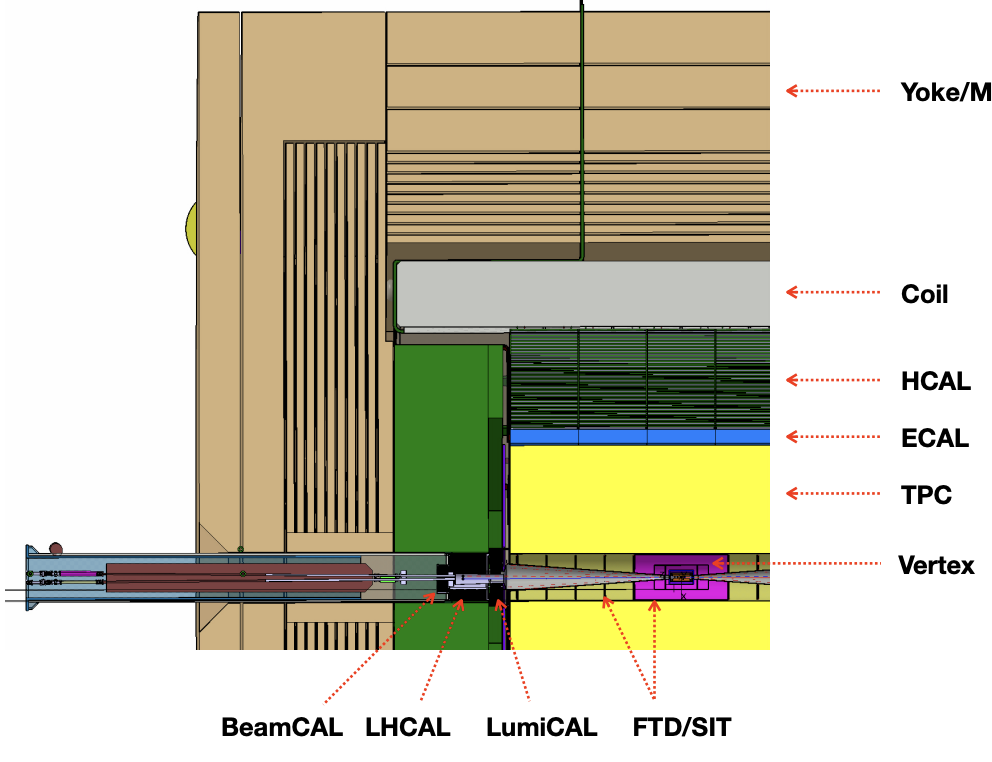 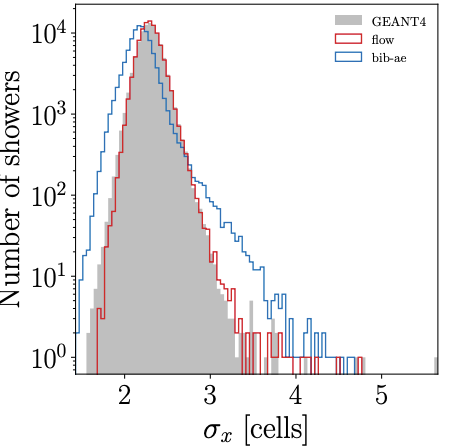 David Rousseau
‹#›
Event Reconstruction
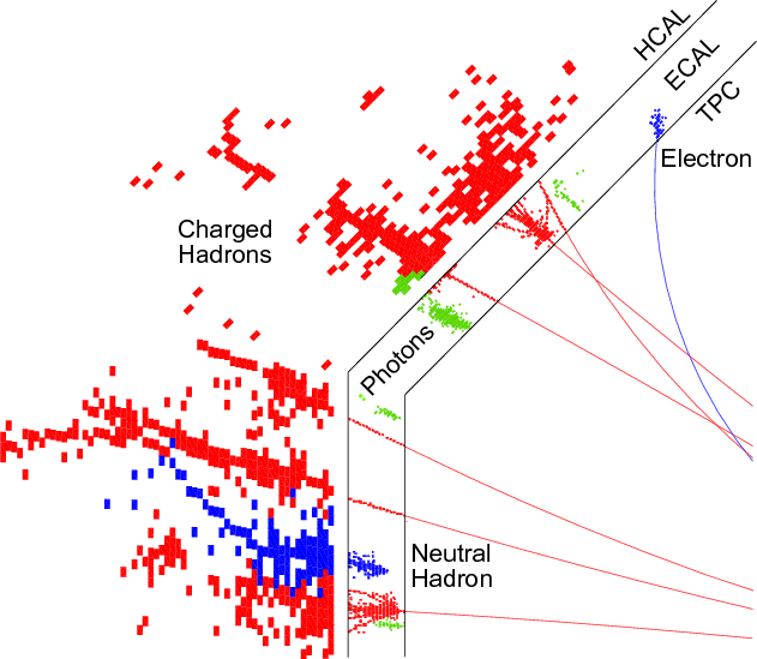 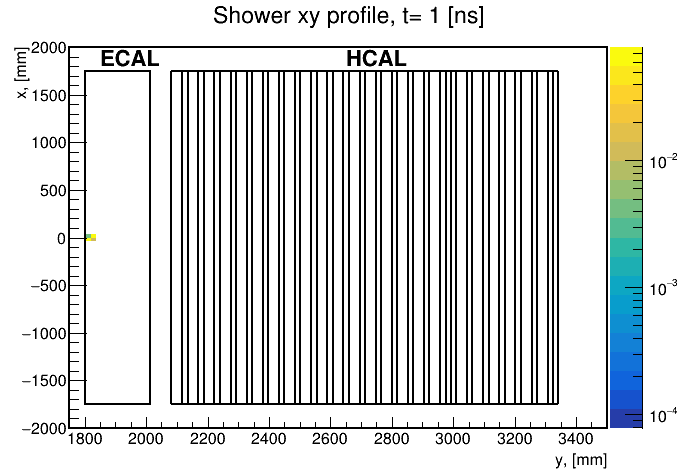 From static pictures
to movies
Y. Padniuk, Master student
Technical University of Kiyv
Raw reconstruction  (raw signals to energy deposition) : NN on FPGA (hls4ml), GPU 
AI in pattern recognition with timing as additional variable 
Jet tagging, particle identification
Event identification
Data Quality Monitoring
David Rousseau + R.P.
‹#›
Experiment design
LHC experiments designed in the nineties, will take data well into thirties
AI used more and more in the full pipeline data taking, reconstruction, simulation
Can AI be used to design experiment ?
Key ingredient : auto-differentiation, to obtain the gradients of the figure-of-merits wrt experiment design parameter
Key difficulty (being overcome) inherent stochasticity of HEP detectors 
Active development, see in particular Mode workshops
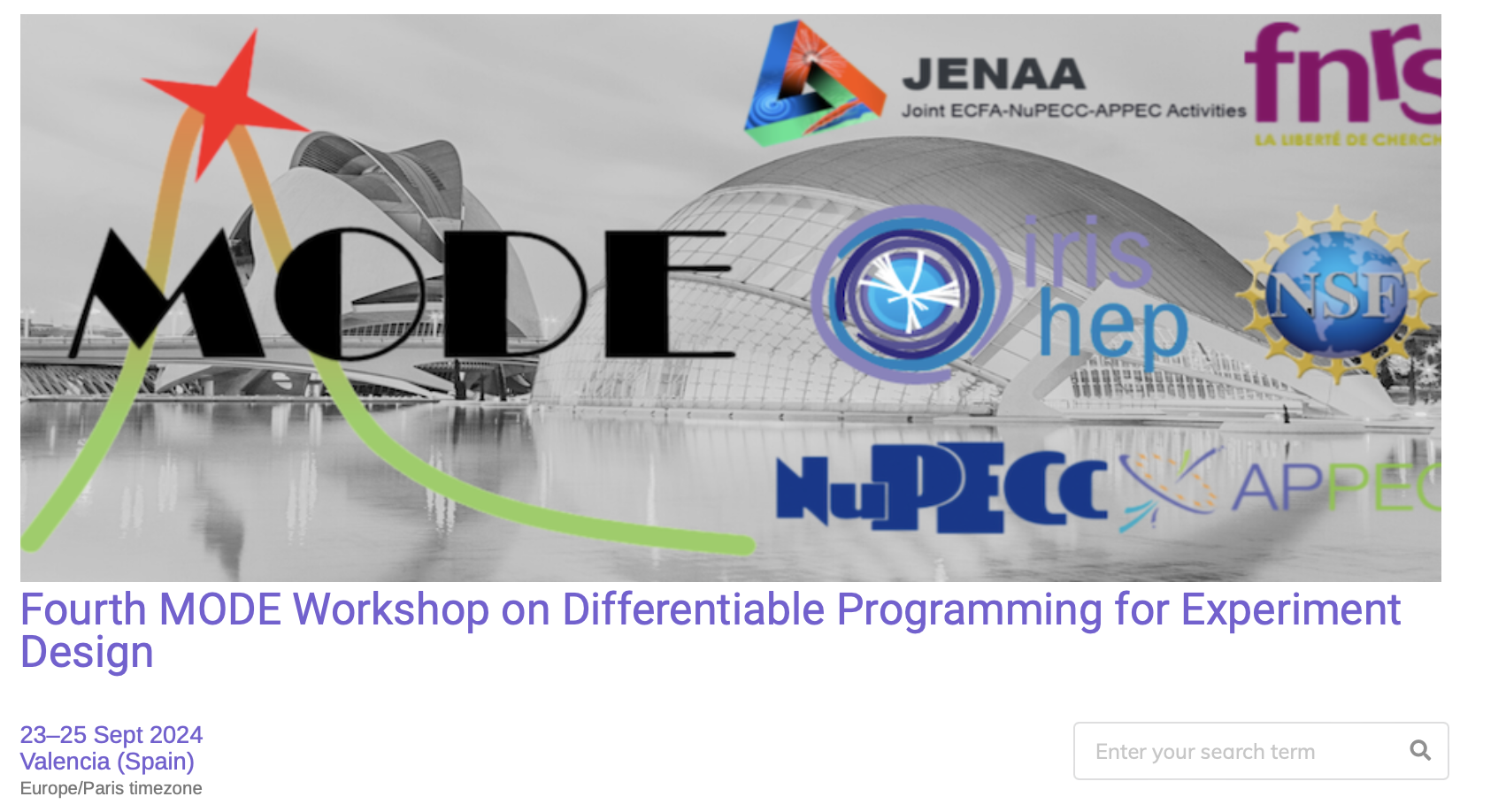 David Rousseau
‹#›
Dataset
Persistent Dataset size challenge : AI can also be used for “intelligent” data compressing  (allowing for losses). 
(g)zip : no loss compression
mp3 : allow for losses that are inaudible to the human hear
lossy compression for example Baler: Auto-encoder-based compression of scientific datasets
To be tuned for almost zero impact on downstream physics analysis (which might not exist yet)
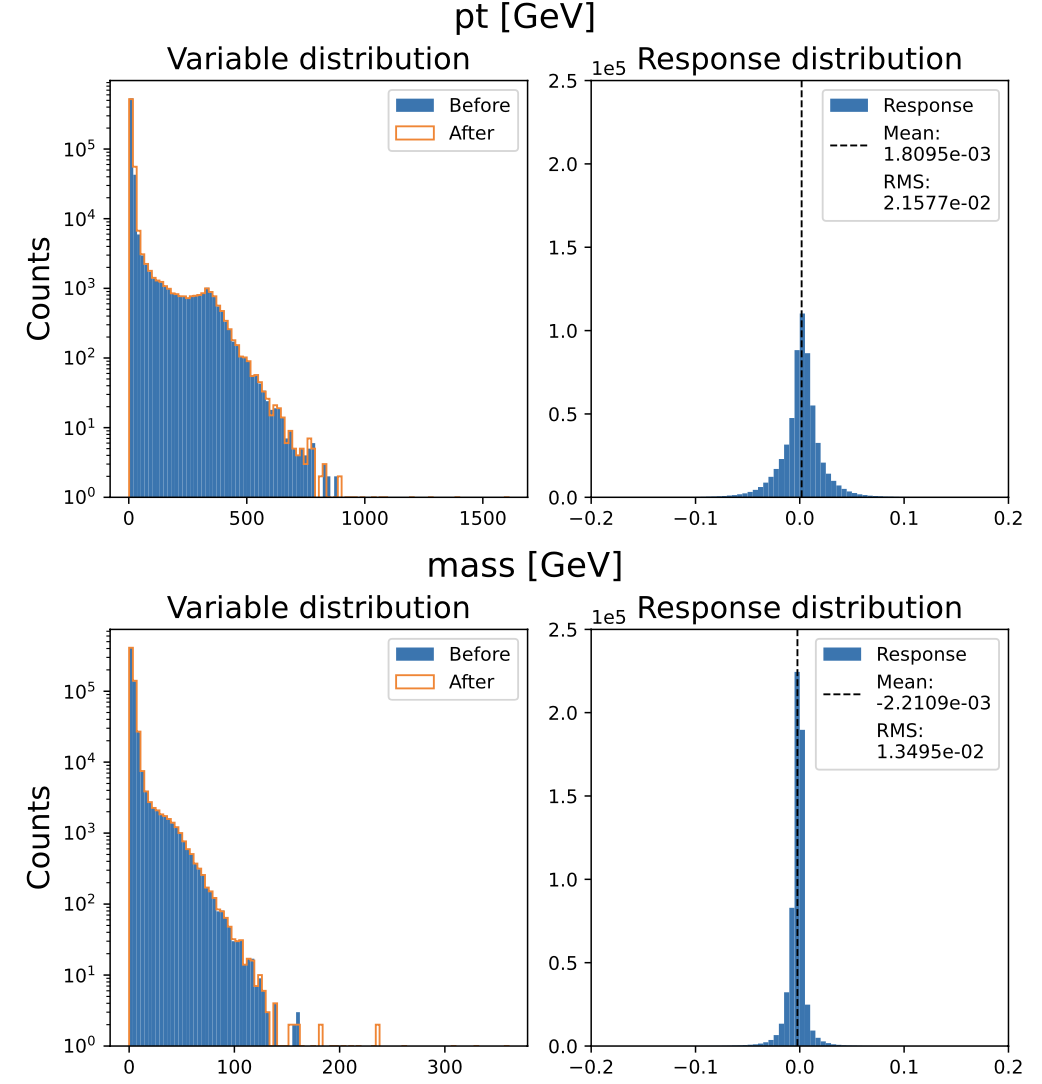 David Rousseau
‹#›
Summary and outlook
EPPSU 2020 is about to be implemented
R&D needs and objectives have been summarised in the ECFA Detector Roadmap
The execution of the R&D programme will be (mainly) organised within DRDs
CERN Collaborations with worldwide participation
Goal is to achieve sustained funding for Detector R&D
An incomplete) overview on the concrete implementation has been given in this talk
Current focus is on Higgs factories
Benefit from HL-LHC upgrades (e.g. vertex detectors and ALICE ITS3)
But HL-LHC LS4 in view (e.g. LHCb SpaCal) 
Should also mention CMS-HGCAL for granular calorimeters
Integrate engineering from the beginning in the R&D cycles
Next years will see the full implementation of timing in many types of detectors
Novel materials (Quantum Dots) will enter the game
AI will play an ever increasing role
Simulation, reconstruction and even detector design  
Not covered but input for discussion
Instrumentation and computing should offer attractive career paths for ECR
Personal remark on AI: 
It’s really fascinating but have to be careful to form physicists and not “machine learners”
‹#›
Backup
‹#›
Categories of R&D
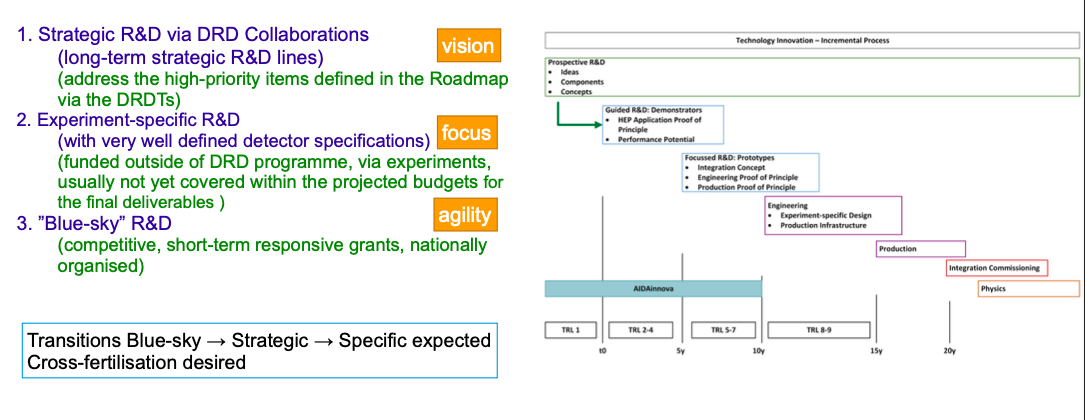 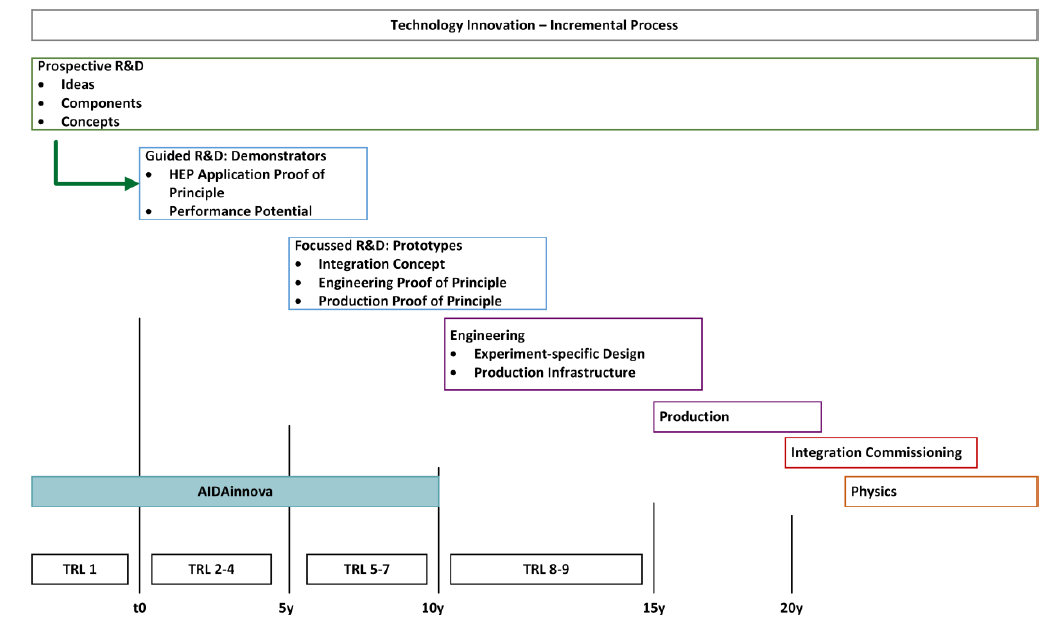 F. Sefkow, CALICE Meeting and ECFA Higgs/top/EW Factory Meeting
‹#›
Future direction of R&D - Impact of event rates
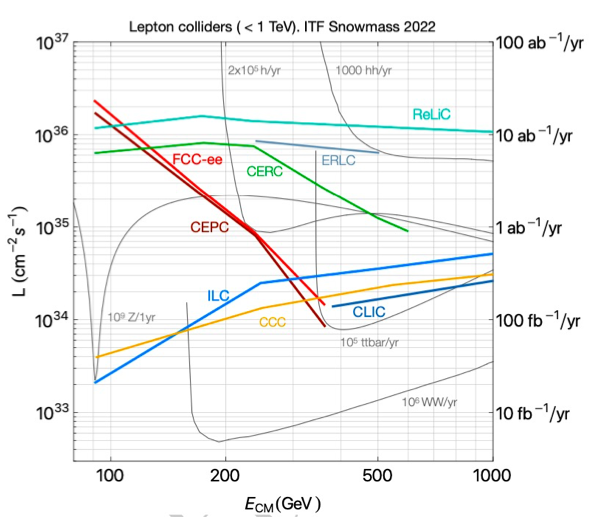 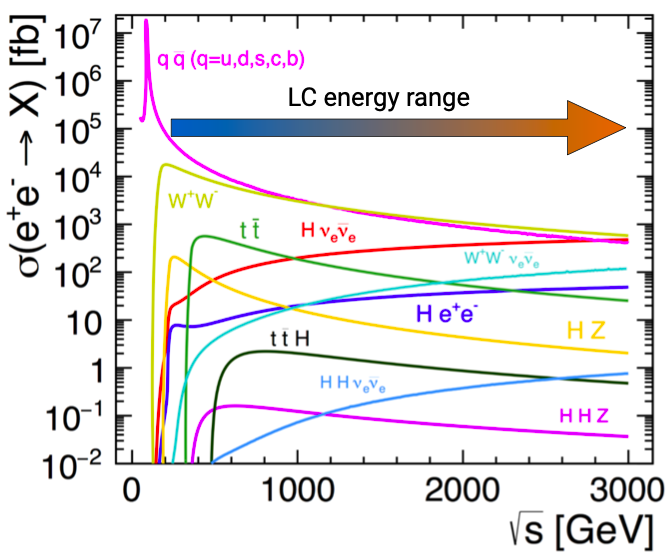 High energy e+e- colliders:

Physics rate is governed by strong variation 
of cross section and instantaneous luminosity
Ranges from 100 kHz at Z-Pole (FCC-ee)
to few Hz above Z-Pole
(Extreme) rates at pole may require other 
solutions than rates above pole
Event and data rates have to looked at differentially 
In terms of running scenarios and differential cross sections 
Optimisation is more challenging for collider with strongly varying event rates 
Z-pole running must not compromise precision Higgs physics
‹#›
Particle Flow Detector Layout
Jet energy measurement by measurement of individual particles
Maximal exploitation of precise tracking measurement
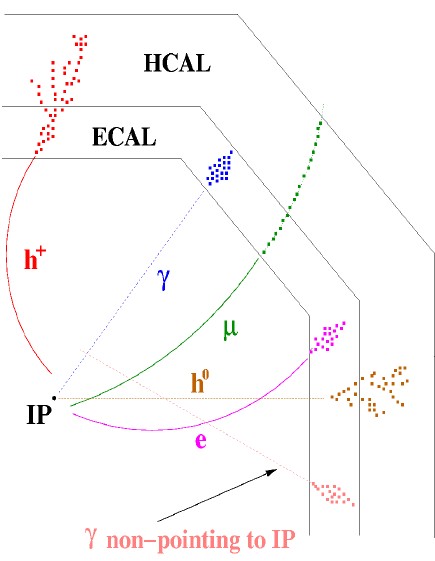 Large radius and length
to separate the particles 
Large magnetic field
to sweep out charged tracks
“no” material in front of calorimeters
stay inside coil (the puristic viewpoint)
see later discussion
Minimize shower overlap
Small Molière radius of calorimeters
high granularity of calorimeters
to separate overlapping showers
‹#›
Gaseous Tracking Systems at future colliders
‹#›
CMOS Sensors in use or development
Courtesy of Marc Winter
‹#›
A TPC at FCCee?
Count number of primary ions (that stay in TPC for long time, ~0.44s)
Main source of background: Beamstrahlung many low energy e+e- pairs due to quadropole
   moment of beam => focusing effect
 Per bunch crossing more for more (more focusses) Linear Collider, here ILC
Accumulation due to high repetition frequency at circular colliders
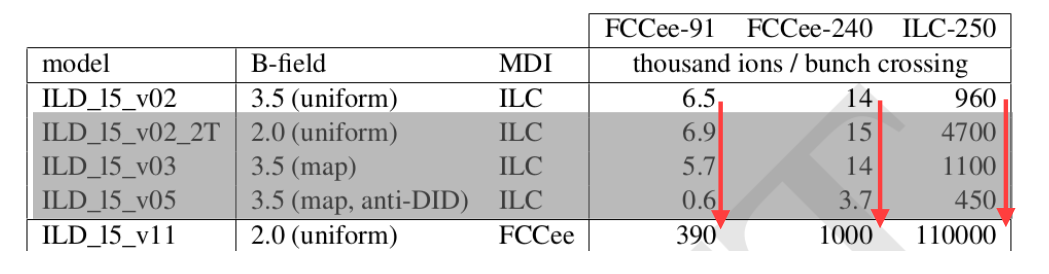 MDI for FCC increase background significantly compared to MDI for ILC
Daniel Jeans
Preliminary results
‹#›